Geostationary Lightning Mapper Gridded Products Daily Summary
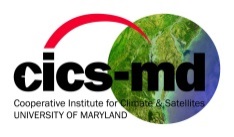 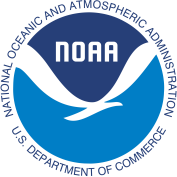 Overall Summary Statistics for 1200Z-1200Z ending on
06/04/2019
of grid cells detected lightning   –
Duration of GLM outage(s):
24.1%
99.1%
13 minute(s)
of the day had GLM coverage   –
Max 5-min FED
Fraction of the Day With Lightning (%)
Mean 5-min FED
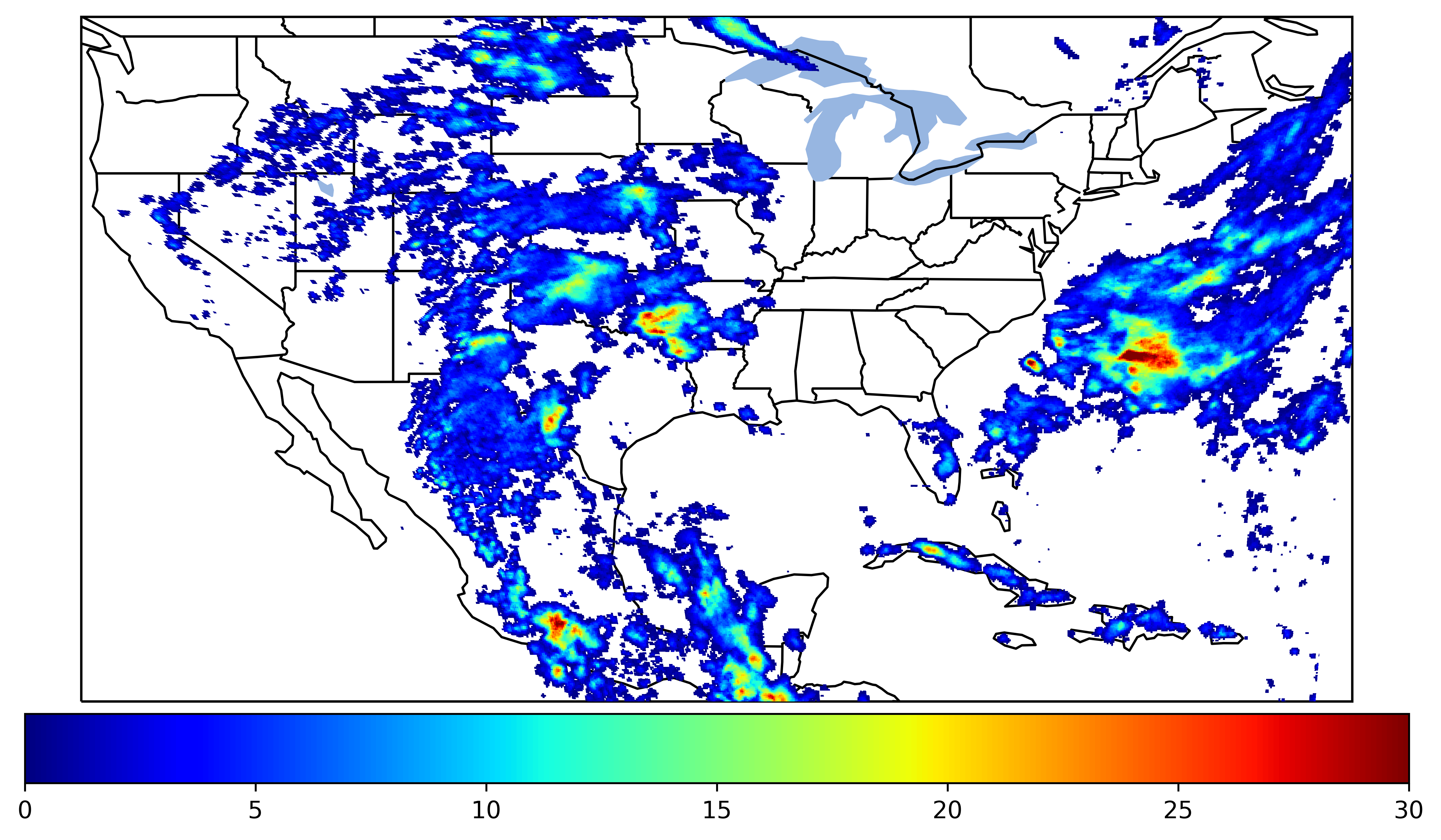 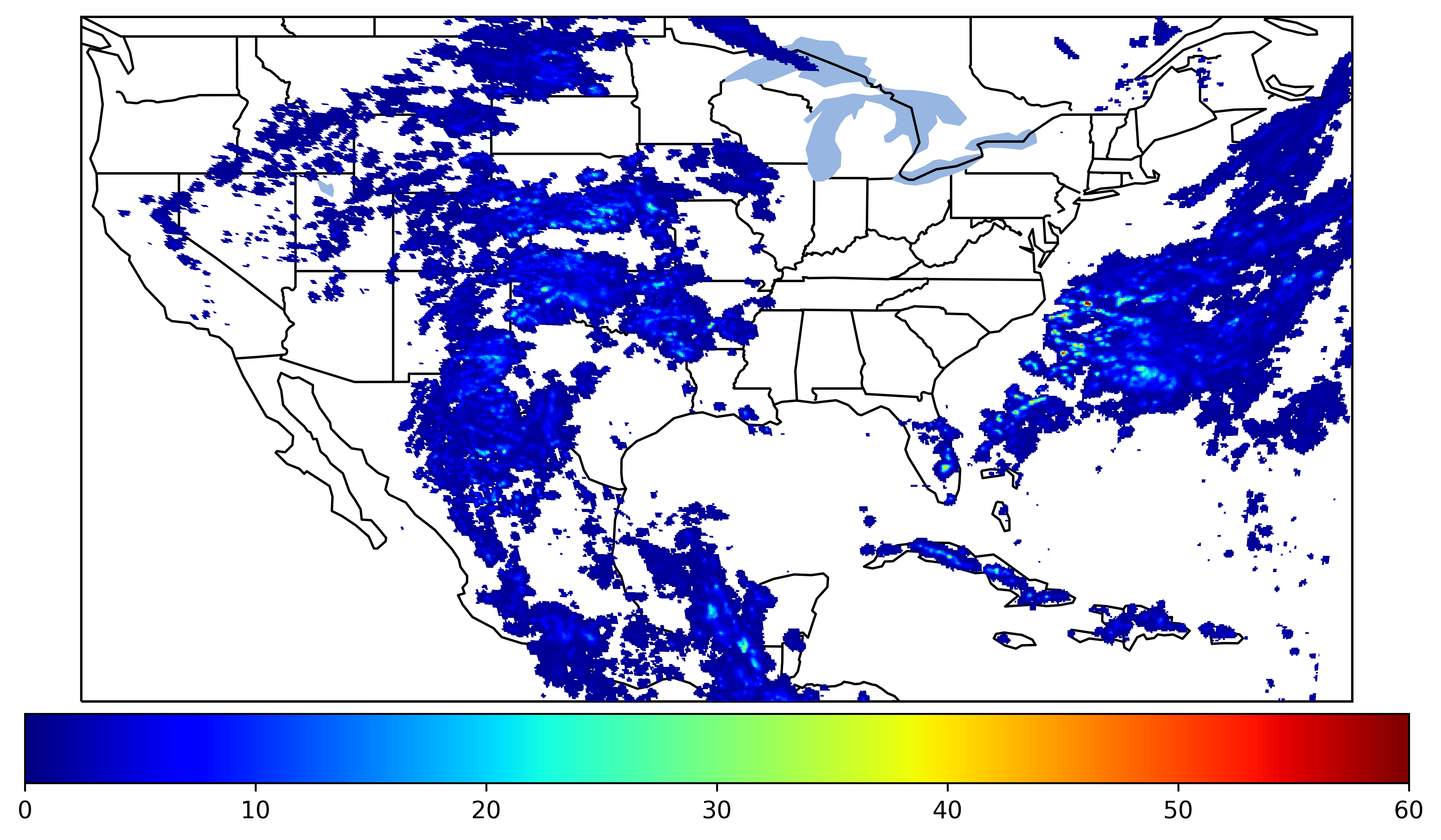 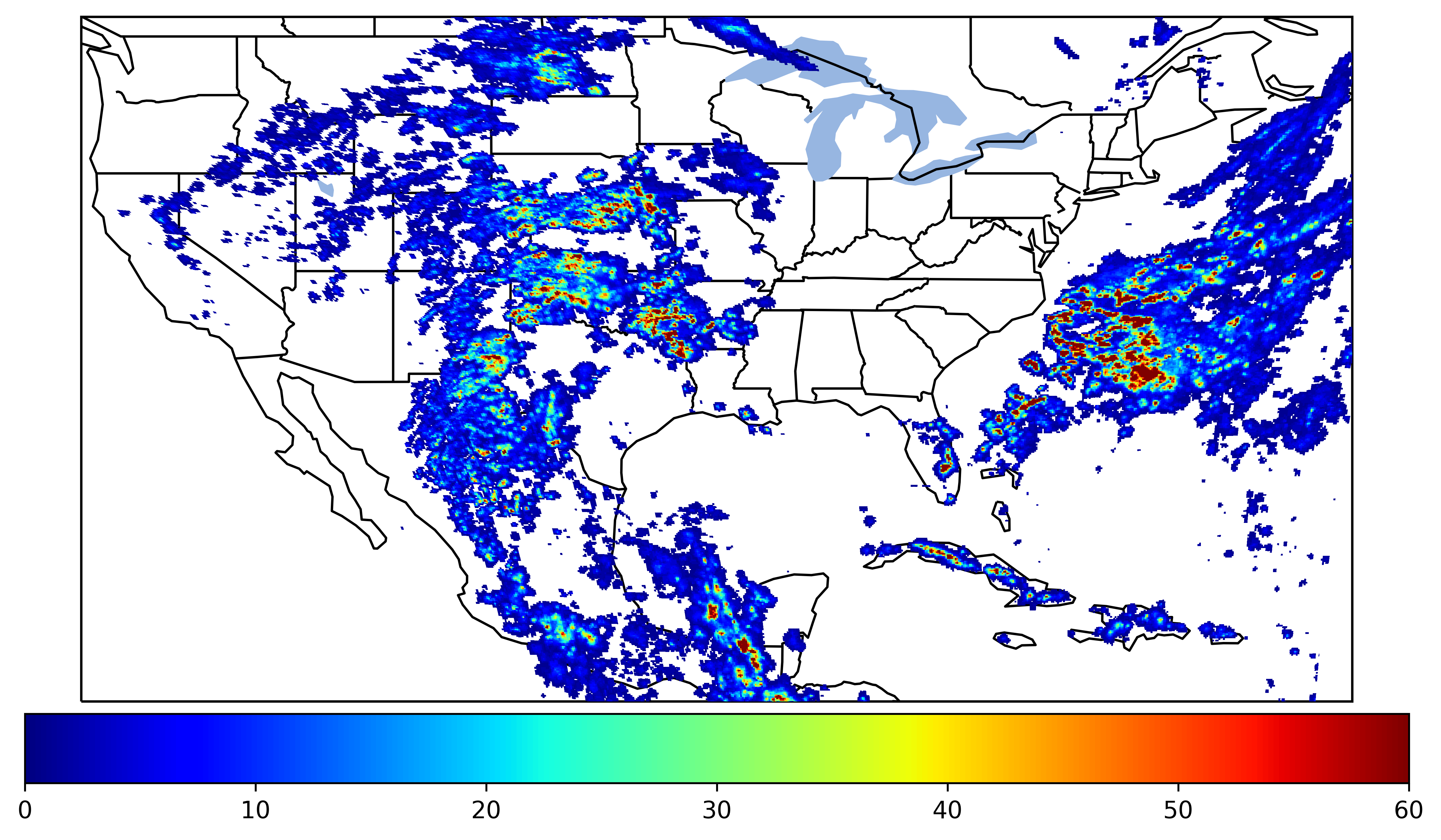 FED Summary Statistics
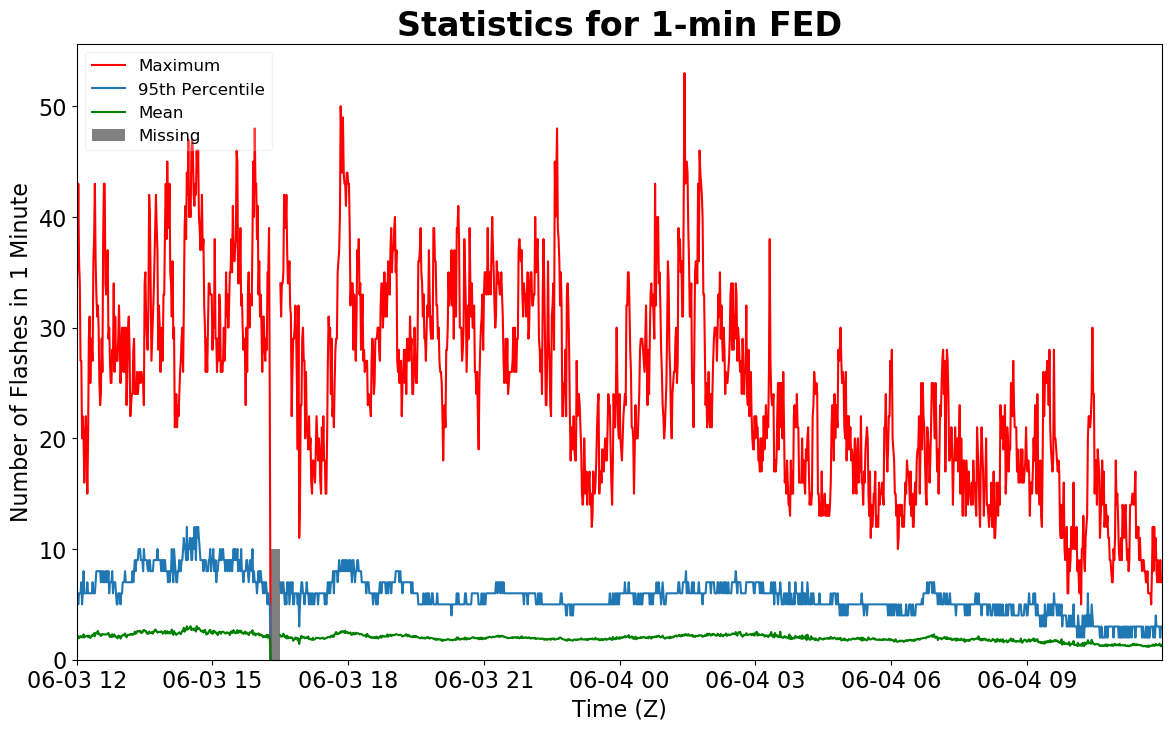 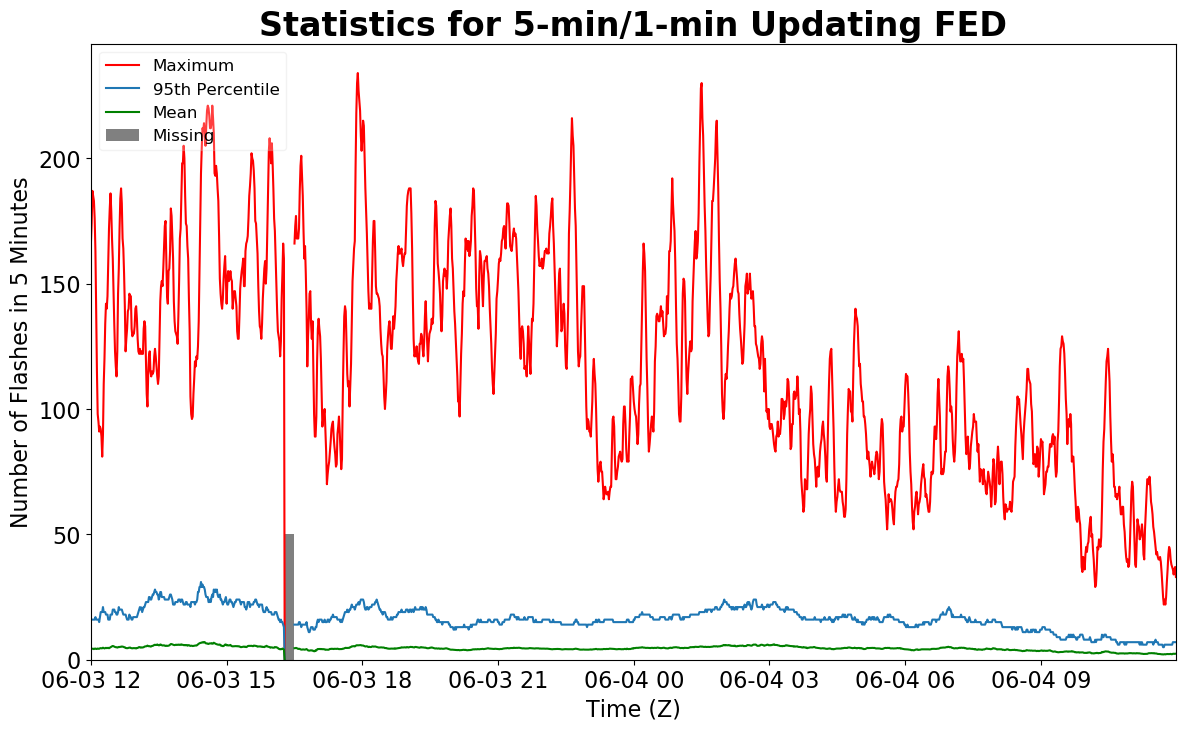 1-min FED
Max 1-min FED:
Max min-to-min increase:
53 flashes/min
32 flashes
5-min/1-min Updating FED
234 flashes/5min
Max 5-min FED:
Max min-to-min increase:
159 flashes
Total Optical Energy and Average Flash Area Summary Statistics
5-min/1-min Updating AFA
5-min/1-min Updating TOE
196.5 fJ
9575.0 km^2
Max 5-min TOE:    
Max min-to-min increase:
Max 5-min AFA:   
Max min-to-min increase:
191.9 fJ
7880.0 km^2